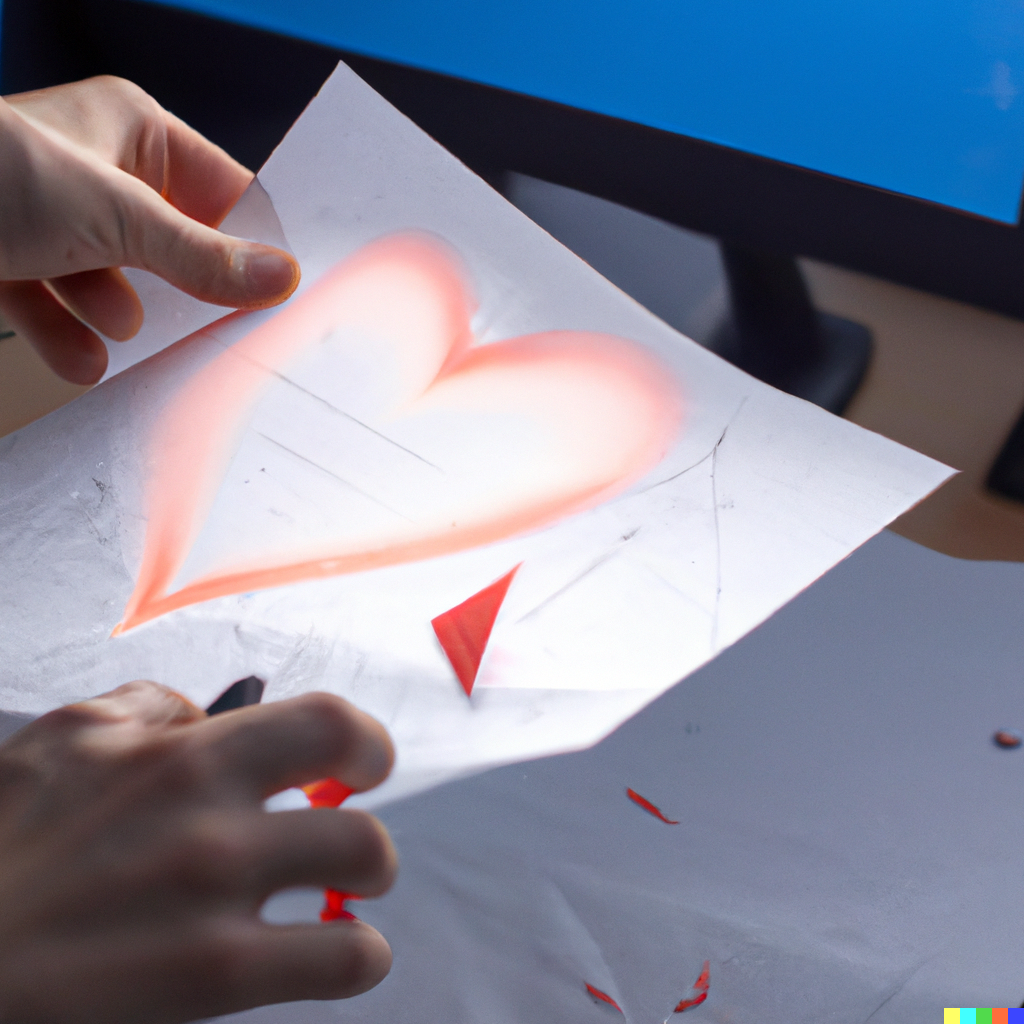 CS21 Decidability and Tractability
Lecture 18
February 14, 2024
Time Hierarchy Theorem
February 14, 2024
CS21 Lecture 18
Time Hierarchy Theorem
February 14, 2024
CS21 Lecture 18
Recall proof for Halting Problem
box   (M, x): does M halt on x?
inputs
Y
Turing Machines
n
Y
The existence of H which tells us yes/no for each box allows us to construct a TM H’ that cannot be in the table.
n
n
Y
n
H’ :
n
Y
n
Y
Y
n
Y
February 14, 2024
CS21 Lecture 18
Proof of Time Hierarchy Theorem
box   (M, x): does M accept x in time f(n)?
inputs
Y
Turing Machines
n
TM SIM tells us yes/no for each box in time g(n)
 rows include all of TIME(f(n)) 
 construct TM D running in time g(2n) that is not in table
Y
n
n
Y
n
D :
n
Y
n
Y
Y
n
Y
February 14, 2024
CS21 Lecture 18
Proof of Time Hierarchy Theorem
Proof: 
SIM is TM deciding language
	{ <M, x> : M accepts x in ≤ f(|x|) steps }
Claim: SIM runs in time g(n) = f(n)3.
define new TM D: on input <M>
if SIM accepts <M, <M>>, reject
if SIM rejects <M, <M>>, accept
D runs in time g(2n)
February 14, 2024
CS21 Lecture 18
Proof of Time Hierarchy Theorem
Proof (continued):
suppose M in TIME(f(n)) decides L(D) 
M(<M>) = SIM(<M, <M>>) ≠ D(<M>)
but M(<M>) = D(<M>)
contradiction.
February 14, 2024
CS21 Lecture 18
Proof of Time Hierarchy Theorem
Claim: there is a TM SIM that decides 
	{<M, x> : M accepts x in ≤ f(|x|) steps}
	and runs in time g(n) = f(n)3.
Proof sketch: SIM has 4 work tapes
contents and “virtual head” positions for M’s tapes 
M’s transition function and state
f(|x|) “+”s used as a clock
scratch space
February 14, 2024
CS21 Lecture 18
Proof of Time Hierarchy Theorem
Proof sketch (continued): 4 work tapes
contents and “virtual head” positions for M’s tapes 
M’s transition function and state
f(|x|) “+”s used as a clock
scratch space
initialize tapes
simulate step of M, advance head on tape 3; repeat.
can check running time is as claimed.
February 14, 2024
CS21 Lecture 18
So far…
We have defined the complexity classes P (polynomial time), EXP (exponential time)
some language
P
decidable languages
regular languages
context free languages
EXP
February 14, 2024
CS21 Lecture 18
Poly-time reductions
Type of reduction we will use:
“many-one” poly-time reduction (commonly)
“mapping” poly-time reduction (book)
A
B
f
yes
yes
reduction from language A to language B
f
no
no
February 14, 2024
CS21 Lecture 18
Poly-time reductions
A
B
f
yes
yes
f
no
no
February 14, 2024
CS21 Lecture 18
Poly-time reductions
February 14, 2024
CS21 Lecture 18
Poly-time reductions
February 14, 2024
CS21 Lecture 18
Example
February 14, 2024
CS21 Lecture 18
Hardness and completeness
Reasonable that can efficiently transform one problem into another.

Surprising:
 can often find a special language L so that every language in a given complexity class reduces to L!
powerful tool
February 14, 2024
CS21 Lecture 18
Hardness and completeness
February 14, 2024
CS21 Lecture 18
Hardness and completeness
February 14, 2024
CS21 Lecture 18
An EXP-complete problem
Version of ATM with a time bound:
	ATMB = {<M, x, m> : M is a TM that accepts x within at most m steps}

Theorem: ATMB is EXP-complete.

Proof:
what do we need to show?
February 14, 2024
CS21 Lecture 18
An EXP-complete problem
February 14, 2024
CS21 Lecture 18
An EXP-complete problem
February 14, 2024
CS21 Lecture 18
An EXP-complete problem
February 14, 2024
CS21 Lecture 18
An EXP-complete problem
A C-complete problem is a surrogate for the entire class C.
For example: if you can find a poly-time algorithm for ATMB then there is automatically a poly-time algorithm for every problem in EXP (i.e., EXP = P).

Can you find a poly-time alg for ATMB?
February 14, 2024
CS21 Lecture 18
An EXP-complete problem
P
ATMB
decidable languages
regular languages
context free languages
EXP
February 14, 2024
CS21 Lecture 18
Back to 3SAT
February 14, 2024
CS21 Lecture 18
Back to 3SAT
can we show 3SAT is EXP-complete?
Don’t know how to. Believed unlikely.
One reason: there is an important positive feature of 3SAT that doesn’t seem to hold for problems in EXP (e.g. ATMB):
3SAT is decidable in polynomial time by a nondeterministic TM
February 14, 2024
CS21 Lecture 18
Nondeterministic TMs
February 14, 2024
CS21 Lecture 18
Nondeterministic TMs
visualize computation of a NTM M as a tree
Cstart
nodes are configurations
 leaves are accept/reject configurations
 M accepts if and only if there exists an accept leaf
 M is a decider, so no paths go on forever
 running time is max. path length
rej
acc
February 14, 2024
CS21 Lecture 18
The class NP
February 14, 2024
CS21 Lecture 18
NP in relation to P and EXP
decidable languages
regular languages
EXP
context free languages
NP
P
February 14, 2024
CS21 Lecture 18